Харківський національний медичний університетКафедра медичної та біоорганічної хімії «Медична хімія»
Лекція № 15


Хімічна термодинаміка та біоенергетика.


Лектор: доцент Петюніна В.М.
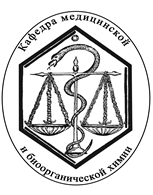 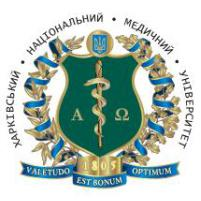 План лекції
Другий закон термодинаміки. Ентропія. 

Термодинамічні потенціали: енергія Гіббса, енергія Гельмгольца. Критерії направленості процесів.

 Застосування законів термодинаміки до живих систем. Енергетичне супряження у живих системах. Ендергонічні та екзергонічні процеси.
Другий закон термодинаміки.
Другий закон термодинаміки.
Ентропія
Ентропія (S) - міра невпорядкованості системи або ймовірності системи. 
Ентропія (S) - функція стану її зміна залежить тільки від початкового й кінцевого стану системи, вимірюється в кДж/мол· К. 
Ентропія (S) пов'язана з числом рівно вірогідних мікростанів W, якими можна реалізувати даний макростан системи, рівнянням:
,
де R – універсальна газова стала, N – число Авогадро.
Ентропія
Ентропія  при нагріванні речовини завжди зростає. 
Ентропія зростає при переході речовини із кристалічного стану у рідкий і далі у газоподібний.
Ентропія при особливо різко змінюється у випадку реакцій, що йдуть зі зміною числа молекул газів:
при збільшенні числа газових молекул вона зростає;
при зменшенні – падає.
Ентропія ідеально побудованої кристалічної речовини при абсолютному нулі дорівнює нулю (третій закон термодинаміки).
Термодинамічні потенціали: енергія Гіббса, енергія Гельмгольца
Енергія Гіббса (на честь американського фізика Д. У. Гіббса), або ізобарно-ізотермічний потенціал, G:
ΔG =ΔН – ТΔS
Енергія Гіббса - функція стану, критерій самодовільності процесів у неізольованих системах. 
Для ізохорних процесів вводиться аналогічна величина – енергія Гельмгольца  або ізохорно-ізотермічний потенціал, F:
ΔF = ΔU – ТΔS
Критерії направленості процесів
У самодовільних (необоротних) ізохорно-ізотермічних процесах енергія Гельмгольца зменшується, стану рівноваги відповідає dF = 0 і F = Fмін – вільна  енергія приймає мінімальне значення (сумісне з даними V і Т).
 Енергія Гельмгольца — критерій напрямку процесу при сталих Ті V.
У самодовільних процесах при сталих Т і р енергія Гіббса зменшується і в стані рівноваги досягає мінімального значення. 
Енергія Гіббса — критерій напрямку процесу при сталих Т і р.
При постійній температурі й тиску самодовільно можуть протікати тільки ті процеси для яких зміна енергії Гіббса (або Гельмгольца) негативна. 
Це одне з формулювань другого закону термодинаміки.
Застосування законів термодинаміки до живих систем. Енергетичне супряження у живих системах. Ендергонічні та екзергонічні процеси.
ΔGреакції < 0 -  екзергонічні біохімічні реакції.
ΔGреакції > 0 - ендергонічні біохімічні реакції.
Стан живих організмів - нерівноважний стаціонарний
Стаціонарний стан: сталість тиску, об'єму, температури, концентрації часток. Забезпечується безперервним (з постійною швидкістю) відтоком речовини із системи й надходженням поживних речовин в неї ззовні.
Гомеостаз (від грецького – «залишатися тим самим») - властивість живих систем підтримувати сталість параметрів і незмінність у часі швидкостей надходження й видалення речовин і енергії, що забезпечує стійкість фізіологічних функцій.
Застосування законів термодинаміки до живих систем. Енергетичне супряження у живих системах. Ендергонічні та екзергонічні процеси.
Механізми підтримання гомеостазу:
Енергетичне супряження
Механізм енергетичного супряження має місце, коли можлива, з погляду ентропійного критерію, реакція поєднується з реакцією, термодинамічно неможливою, і дає для неї енергію. При цьому вільна енергія першої повинна перевищувати споживану енергію другої. Супряжені реакції, що спрягаються, повинні мати спільний компонент – зв’язуючи фактор, яким звичайно є фосфат-іон
Багатостадійний режим.
Переведення біохімічного процесу у багатостадійний режим дозволяє живому організму легко регулювати синтез тих чи інших речовин у необхідних кількостях. Це пояснюється тим, що різниця вільних енергій початкового й кінцевого стану для кожної з окремих стадій звичайно невелика, а тому ймовірність досягнення рівноваги для неї більше, ніж для процесу у цілому.
Функціонуванням мультиферментних систем
Багатостадійність проходження хімічних перетворень у живих системах забезпечується функціонуванням мультиферментних систем, які працюють за принципом молекулярного конвеєру – продукт однієї ферментативної реакції служить субстратом для наступного перетворення.